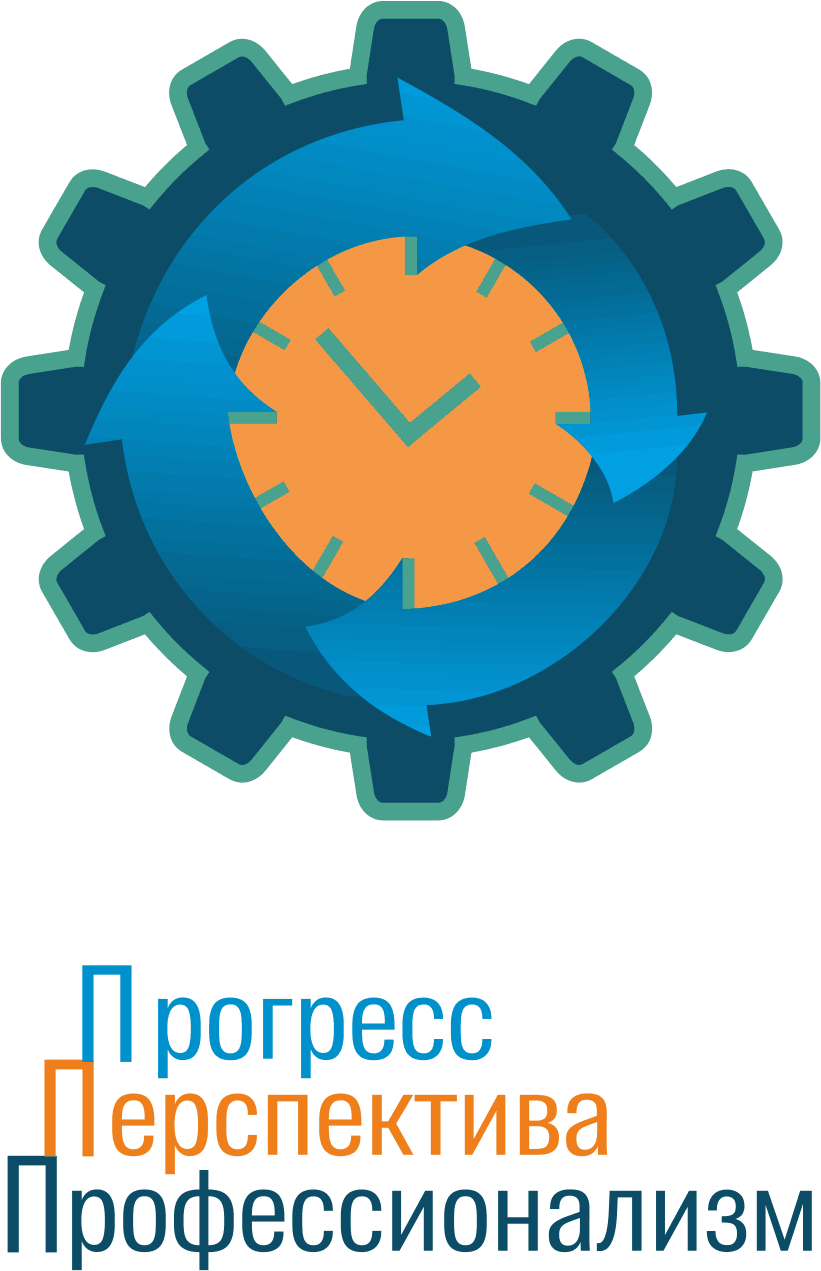 Современные требования к авторским методическим разработкам
Л.В., старший методист
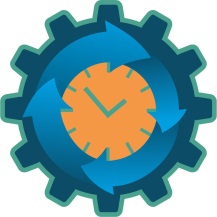 Нормативно-правовые основания
1. ФЕДЕРАЛЬНЫЙ ЗАКОН «Об образовании» (от 29.12.2012г)
Педагогический работник имеет «право   на творческую инициативу, разработку и применение авторских программ и методов обучения и воспитания в пределах реализуемой образовательной программы, отдельного учебного предмета, курса, дисциплины» - (Глава 4,статья 47).
2. Положение об авторской методической разработке (локальный акт, который разрабатывается на уровне школы, рассматривается на педсовете и утверждается на директором)
Л.В. Балахчи
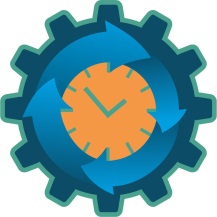 Кто автор?
1.  Любой педагог – автор: ведь он всегда придумывает что-то.
2. Автор - тот, кто осмысливает и излагает свой опыт так, чтобы его можно было принять и перенять.
3.  Автор -  лицо, создающее новый педагогический продукт, дающий образовательный эффект.
4. Автор - творческая личность, создающая разработки.
5. Автор тот, кто предлагает новое решение практически значимой педагогической задачи 
6. Автор- это ищущий человек, находящийся в процессе самоусовершенствования 
7 Автор тот, кто оказывает методическую помощь, передавая образцы своего удачного опыта.
Л.В. Балахчи
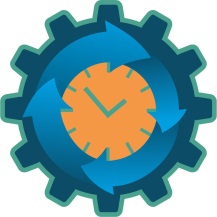 Кто автор?
Автор -  творческая личность, создающая педагогический  продукт, ориентированный на новое решение практически значимой задачи и  дающий образовательный эффект. 
А.С. Сиденко
Л.В. Балахчи
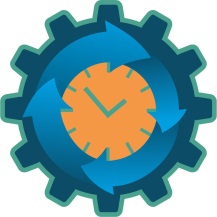 Типы авторских методических разработок
Основание для классификации:
1. По содержанию: 
проект, программа учебного курса
концепция, методические рекомендации, учебное пособие и т. д.

2. По способу создания: адаптационная,комбинаторная, радикальная.

3. По новизне: открытие, изобретение, инновация
Л.В. Балахчи
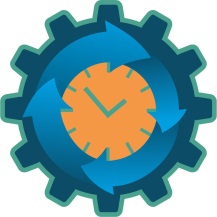 Типы авторских методических разработок по способу создания
1.Адаптационная - связанная с приспособлением уже имеющейся программы (разработки) к новым конкретным условиям.
2.Комбинаторная - новая продукция, которая  создается благодаря новым сочетаниям известных способов, форм, средств. 
3. Радикальная - содержащая принципиальную новизну.
Л.В. Балахчи
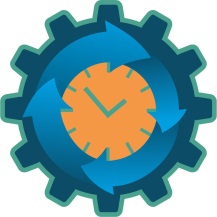 Структура и содержание учебной 
программы
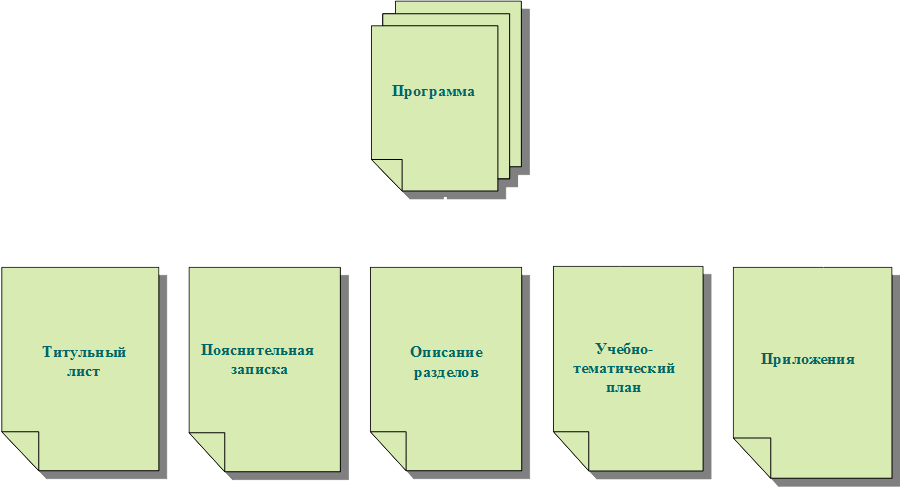 Л.В. Балахчи
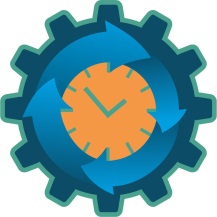 -  Актуальность создания авторской разработки (исходя из какой объективной потребности обновления того или иного компонента образовательного процесса вытекает необходимость создания данной авторской разработки; какие проблемы может решить  данная разработка  и какие  противоречия предполагается разрешить).
- Новизна авторской разработки  (какая идея положена в основу авторской разработки).
-Методологические положения (основные теоретические идеи, положенные в ее основу;  категории и понятия, встречающиеся в разработке, если их употребление в данной области науки носят неоднозначный характер).
Структура и содержание программы
1 Пояснительная записка.
Л.В. Балахчи
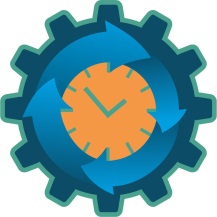 Пояснительная записка
-  Цель, задачи, ожидаемые результаты
Цель – идеальное предвосхищение результатов деятельности (ожидаемый результат)
 - Задачи – конкретизация цели. 
-Система оценивания (наличие педагогических измерителей, показателей, критериев, норм и шкал оценивания;)
Л.В. Балахчи
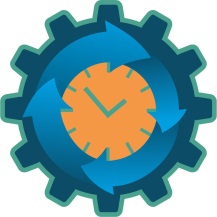 Структура и содержание программы

2. Описание разделов с точки зрения содержательного компонента, форм, методов, средств его освоения учащимися.
3.Учебно-тематических план включает в себя перечень тем занятий с указанием времени отводимого на их выполнение.
4. Приложения
 
  
-
Л.В. Балахчи
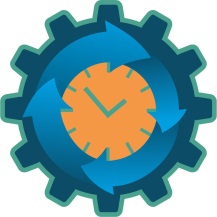 Приглашаем к сотрудничеству!
г. Иркутск
ул. Рабочего Штаба, 15

тел.:  8(3952)484-232

сайт:center-prof38.ru

e-mail: kafedra_poipkro@mail.ru
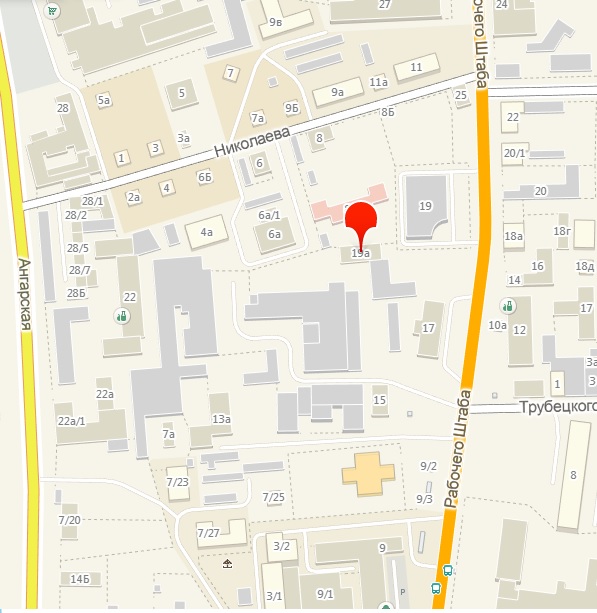 ГАУ ДПО ИО «РЦМРПО»
Остановка «Ремесленное училище»
Иркутск, 2015 г., ФИО